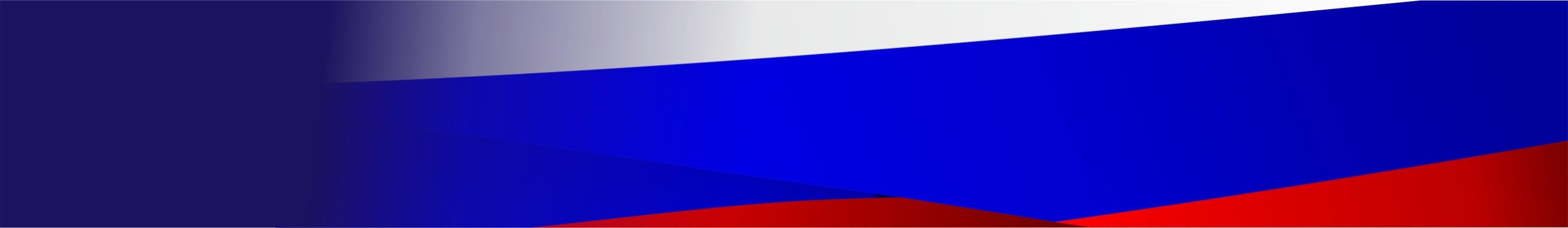 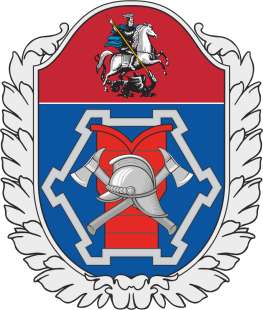 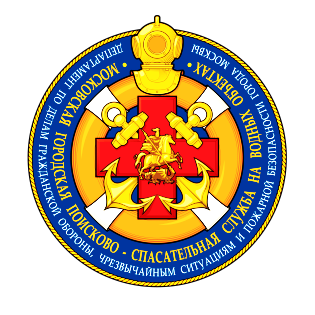 ДЕПАРТАМЕНТ ПО ДЕЛАМ ГРАЖДАНСКОЙ ОБОРОНЫ, ЧРЕЗВЫЧАЙНЫМ СИТУАЦИЯМ И ПОЖАРНОЙ БЕЗОПАСНОСТИ ГОРОДА МОСКВЫ
ГОСУДАРСТВЕННОЕ КАЗЁННОЕ УЧРЕЖДЕНИЕ ГОРОДА МОСКВЫ
«МОСКОВСКАЯ ГОРОДСКАЯ ПОИСКОВО-СПАСАТЕЛЬНАЯ СЛУЖБА НА ВОДНЫХ ОБЪЕКТАХ»
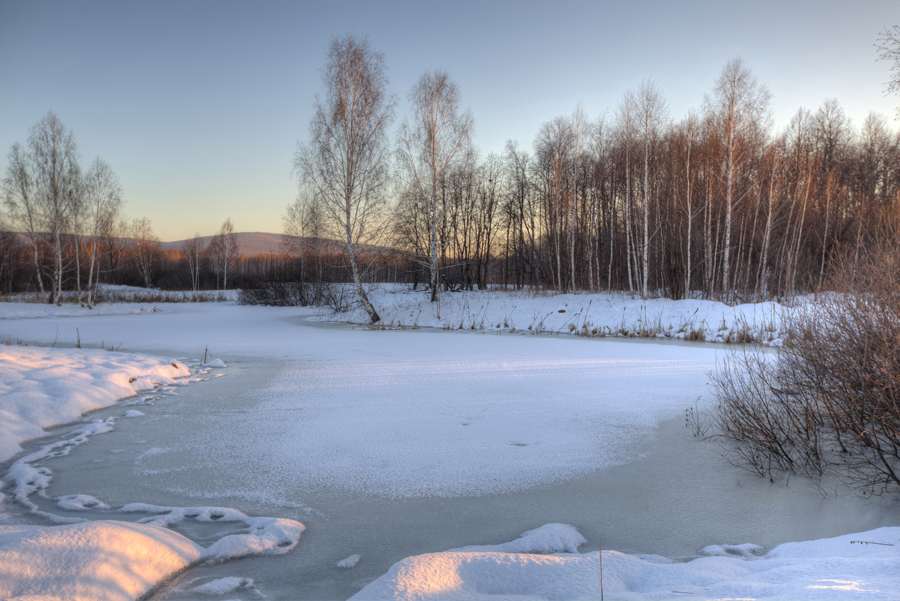 П Р А В И Л А 
БЕЗОПАСНОГО  ПОВЕДЕНИЯ 
НА ВОДЕ В ЗИМНИЙ ПЕРИОД
Москва  2020
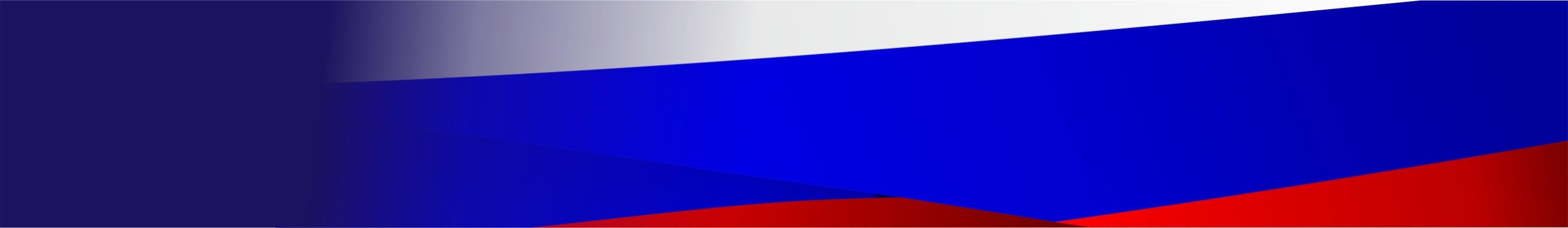 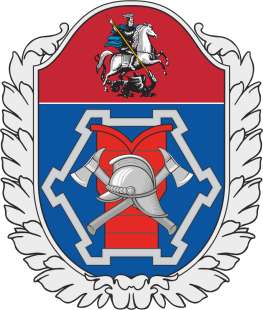 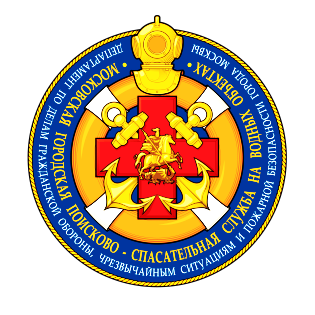 ДЕПАРТАМЕНТ ПО ДЕЛАМ ГРАЖДАНСКОЙ ОБОРОНЫ, ЧРЕЗВЫЧАЙНЫМ СИТУАЦИЯМ И ПОЖАРНОЙ БЕЗОПАСНОСТИ ГОРОДА МОСКВЫ
ГОСУДАРСТВЕННОЕ КАЗЁННОЕ УЧРЕЖДЕНИЕ ГОРОДА МОСКВЫ
«МОСКОВСКАЯ ГОРОДСКАЯ ПОИСКОВО-СПАСАТЕЛЬНАЯ СЛУЖБА НА ВОДНЫХ ОБЪЕКТАХ»
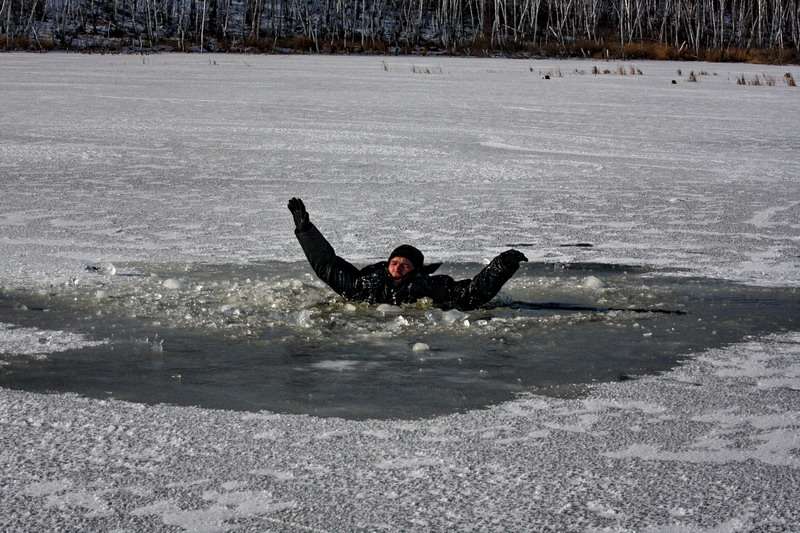 ВЫХОДИТЬ НА ЛЁД СМЕРТЕЛЬНО ОПАСНО!
ВЫХОДИТЬ НА ЛЁД СМЕРТЕЛЬНО ОПАСНО!
Лёд под действием вашего веса проваливается и вы можете неожиданно оказаться в воде
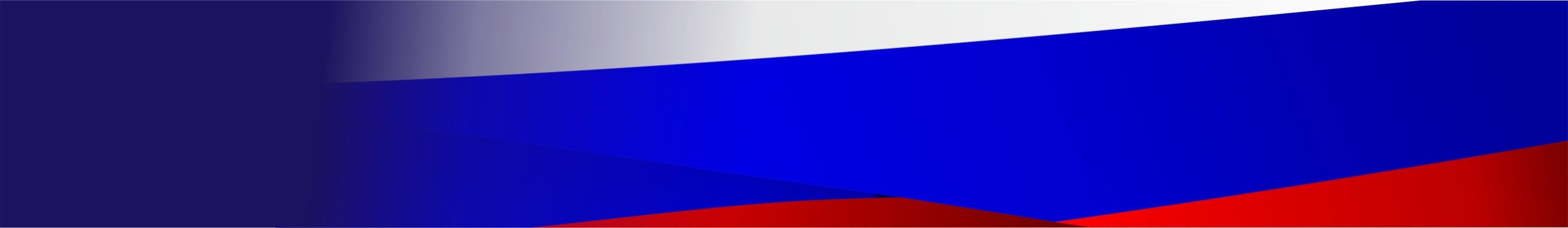 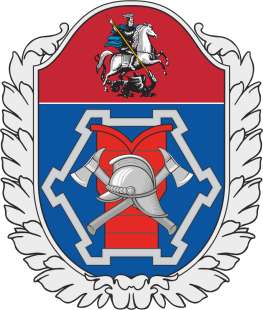 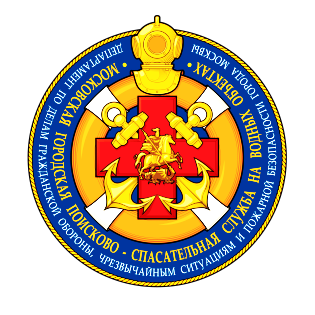 ДЕПАРТАМЕНТ ПО ДЕЛАМ ГРАЖДАНСКОЙ ОБОРОНЫ, ЧРЕЗВЫЧАЙНЫМ СИТУАЦИЯМ И ПОЖАРНОЙ БЕЗОПАСНОСТИ ГОРОДА МОСКВЫ
Для одиноких пешеходов 
10 - 12 см
Для группы людей
15 - 20 см
Для устройства катков и катания на санках
25 см
ГОСУДАРСТВЕННОЕ КАЗЁННОЕ УЧРЕЖДЕНИЕ ГОРОДА МОСКВЫ
«МОСКОВСКАЯ ГОРОДСКАЯ ПОИСКОВО-СПАСАТЕЛЬНАЯ СЛУЖБА НА ВОДНЫХ ОБЪЕКТАХ»
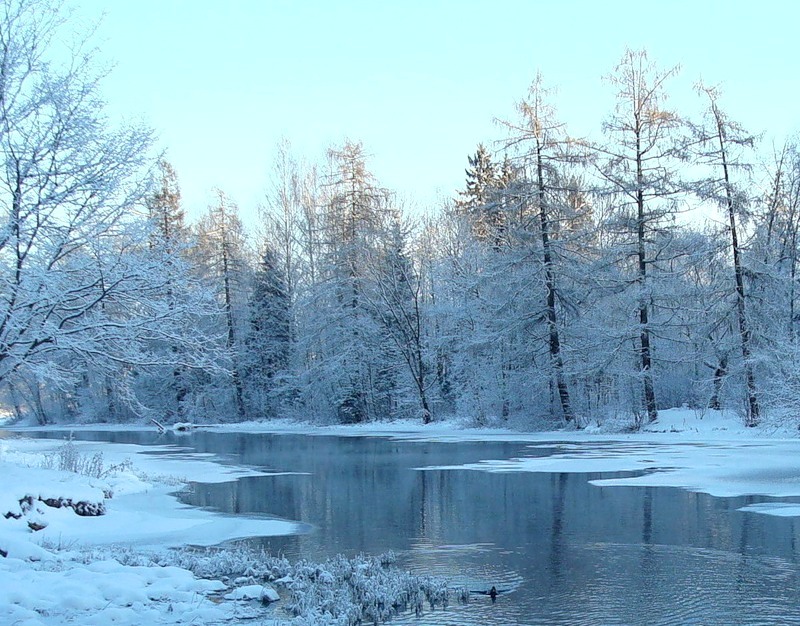 Безопасная толщина льда 
для перехода водоёма по льду:
Особую осторожность нужно проявлять, 
когда лёд покроется толстым слоем  снега.
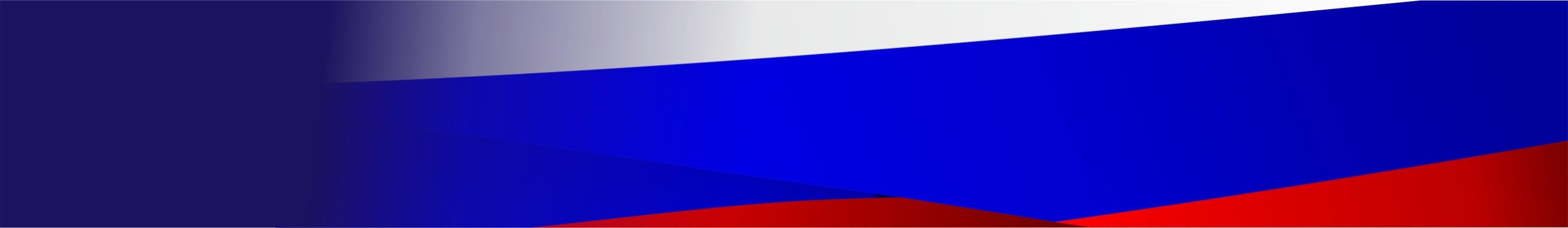 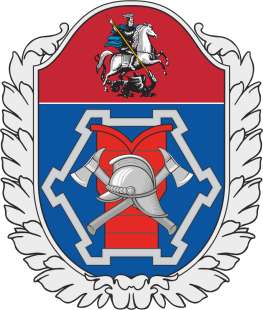 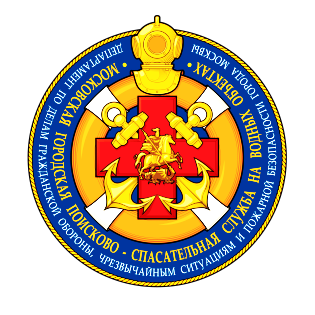 ДЕПАРТАМЕНТ ПО ДЕЛАМ ГРАЖДАНСКОЙ ОБОРОНЫ, ЧРЕЗВЫЧАЙНЫМ СИТУАЦИЯМ И ПОЖАРНОЙ БЕЗОПАСНОСТИ ГОРОДА МОСКВЫ
ГОСУДАРСТВЕННОЕ КАЗЁННОЕ УЧРЕЖДЕНИЕ ГОРОДА МОСКВЫ
«МОСКОВСКАЯ ГОРОДСКАЯ ПОИСКОВО-СПАСАТЕЛЬНАЯ СЛУЖБА НА ВОДНЫХ ОБЪЕКТАХ»
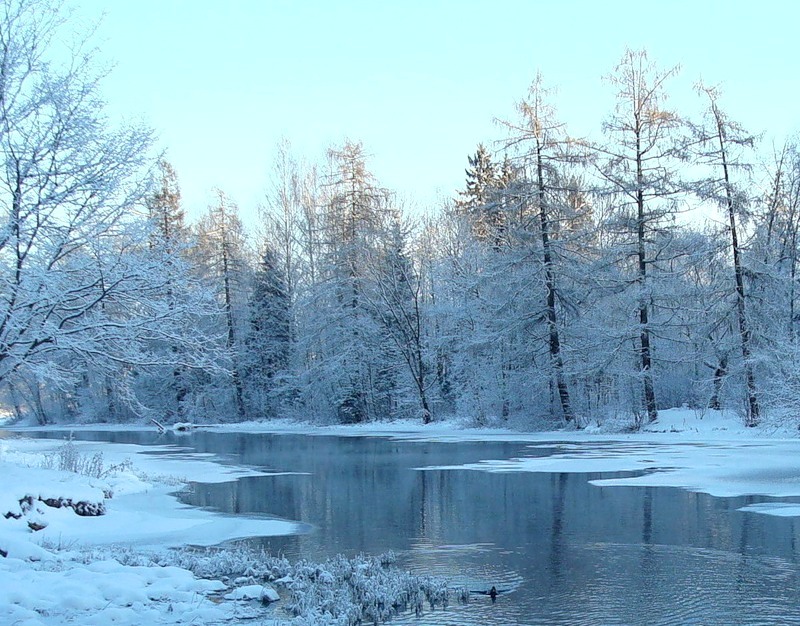 Прочность льда 
можно определить визуально:
Лёд  голубого  цвета   –  прочный
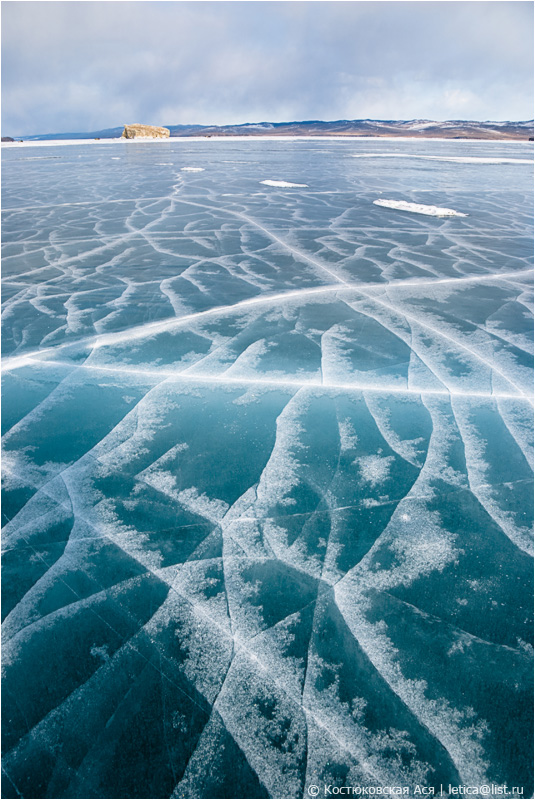 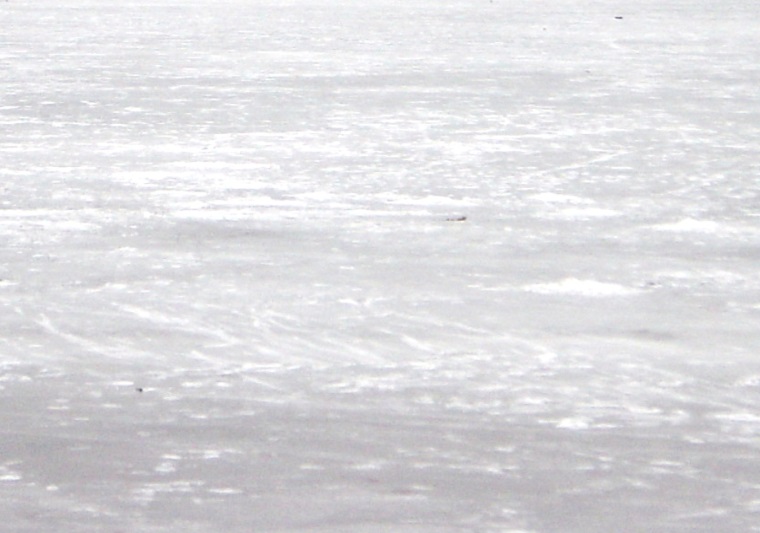 Лёд  белого  цвета  - 
прочность  в 2 раза меньше
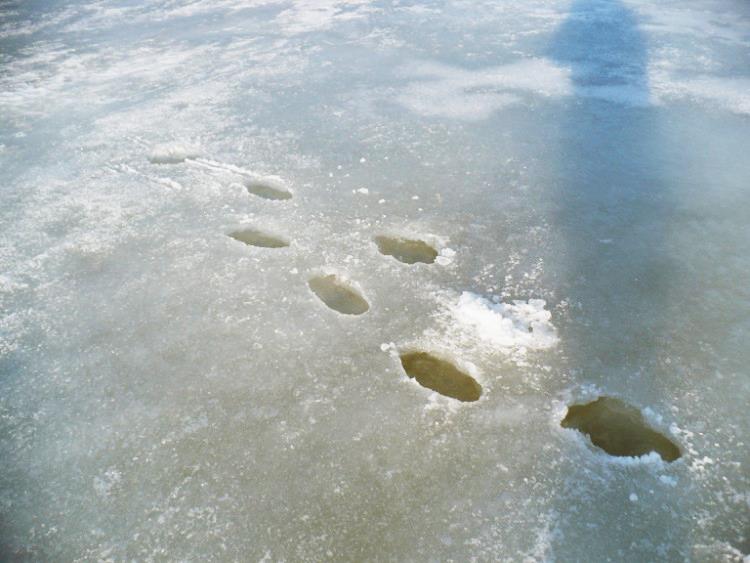 Лёд  серый,  матово-белый
     или  с  желтоватым  оттенком  – ОПАСЕН
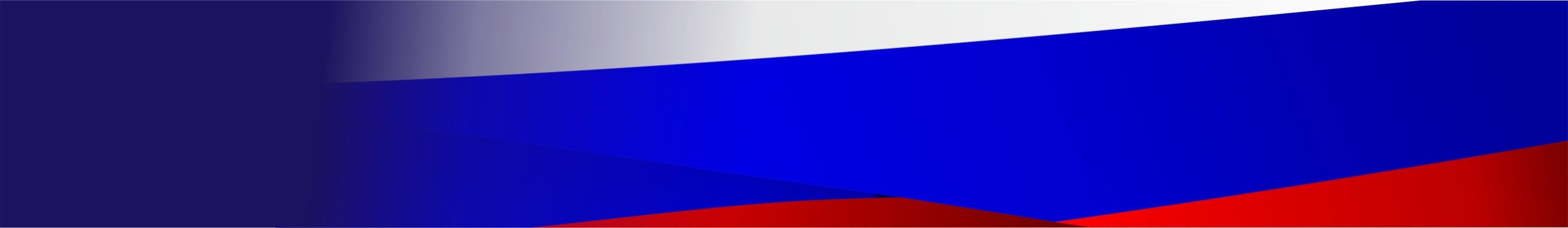 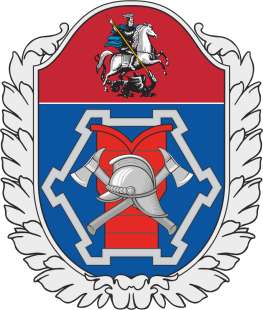 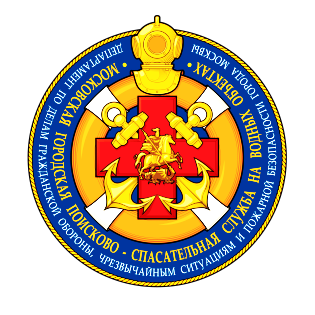 ДЕПАРТАМЕНТ ПО ДЕЛАМ ГРАЖДАНСКОЙ ОБОРОНЫ, ЧРЕЗВЫЧАЙНЫМ СИТУАЦИЯМ И ПОЖАРНОЙ БЕЗОПАСНОСТИ ГОРОДА МОСКВЫ
ГОСУДАРСТВЕННОЕ КАЗЁННОЕ УЧРЕЖДЕНИЕ ГОРОДА МОСКВЫ
«МОСКОВСКАЯ ГОРОДСКАЯ ПОИСКОВО-СПАСАТЕЛЬНАЯ СЛУЖБА НА ВОДНЫХ ОБЪЕКТАХ»
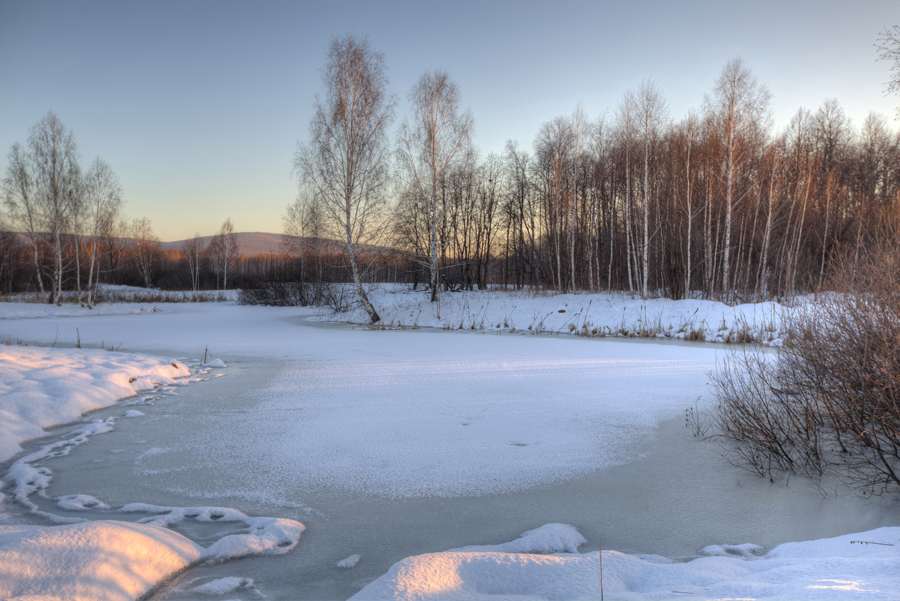 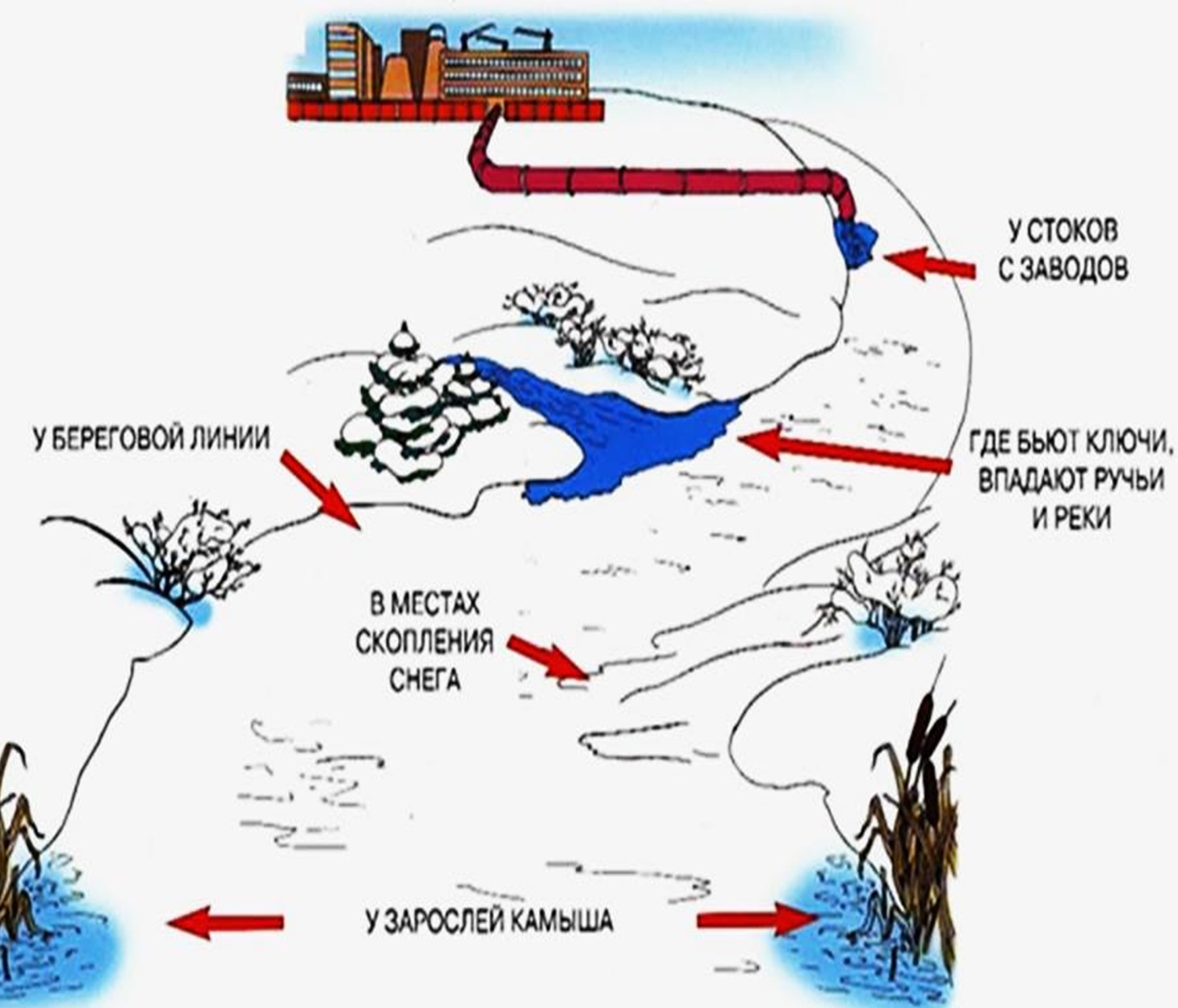 Опасность представляют:
места скопления снега на льду;
чистые прогалины на снежном покрове;
темные пятна на льду;
места с вмерзшими в лёд камышами, водорослями и др. предметами.
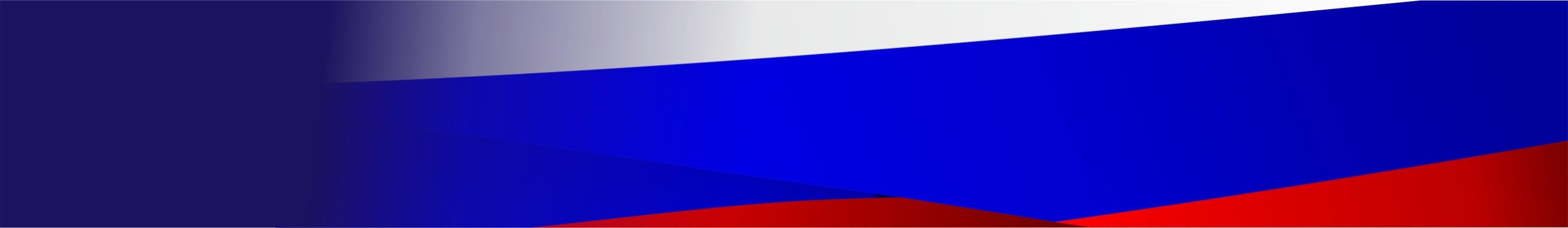 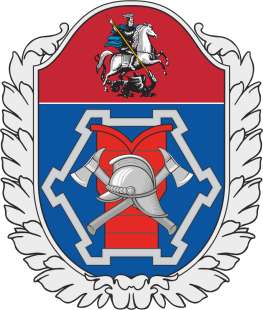 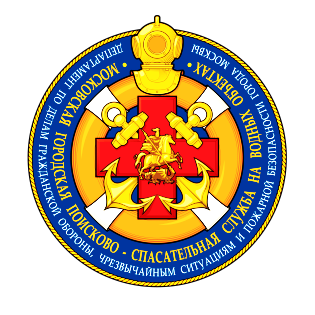 ДЕПАРТАМЕНТ ПО ДЕЛАМ ГРАЖДАНСКОЙ ОБОРОНЫ, ЧРЕЗВЫЧАЙНЫМ СИТУАЦИЯМ И ПОЖАРНОЙ БЕЗОПАСНОСТИ ГОРОДА МОСКВЫ
ГОСУДАРСТВЕННОЕ КАЗЁННОЕ УЧРЕЖДЕНИЕ ГОРОДА МОСКВЫ
«МОСКОВСКАЯ ГОРОДСКАЯ ПОИСКОВО-СПАСАТЕЛЬНАЯ СЛУЖБА НА ВОДНЫХ ОБЪЕКТАХ»
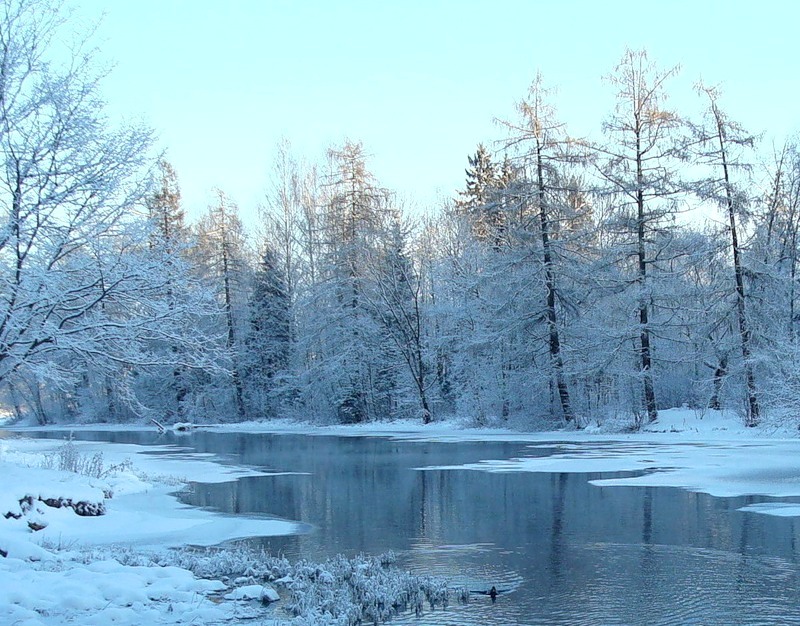 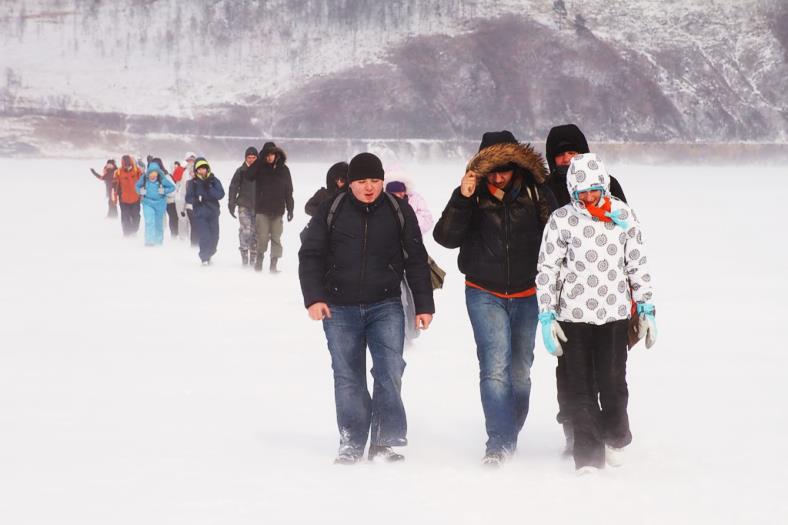 Не собирайтесь в одном месте на льду в большом количестве. 
При переходе по льду, следуйте друг за другом на расстоянии 5-6 метров.
Опасно кататься на лыжах и санках по склону берега водоёма с выездом на лёд!
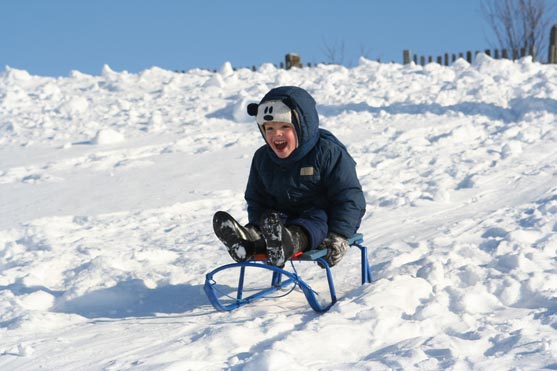 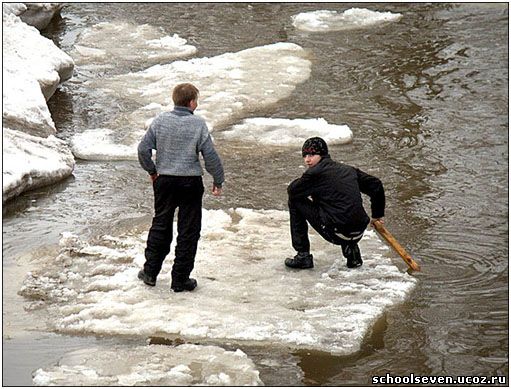 Не катайтесь на плавающих льдинах.
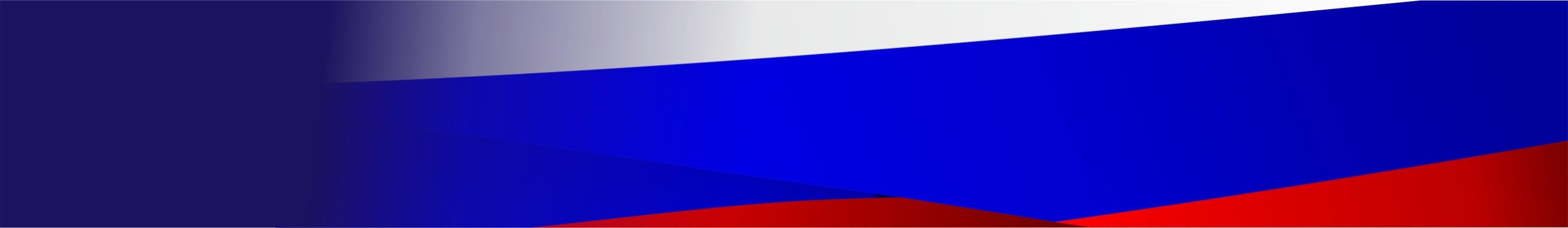 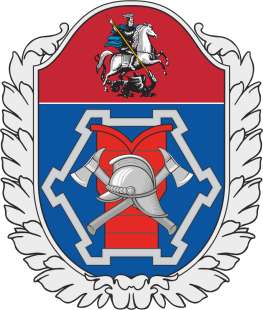 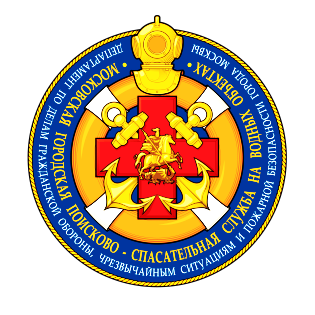 ДЕПАРТАМЕНТ ПО ДЕЛАМ ГРАЖДАНСКОЙ ОБОРОНЫ, ЧРЕЗВЫЧАЙНЫМ СИТУАЦИЯМ И ПОЖАРНОЙ БЕЗОПАСНОСТИ ГОРОДА МОСКВЫ
ГОСУДАРСТВЕННОЕ КАЗЁННОЕ УЧРЕЖДЕНИЕ ГОРОДА МОСКВЫ
«МОСКОВСКАЯ ГОРОДСКАЯ ПОИСКОВО-СПАСАТЕЛЬНАЯ СЛУЖБА НА ВОДНЫХ ОБЪЕКТАХ»
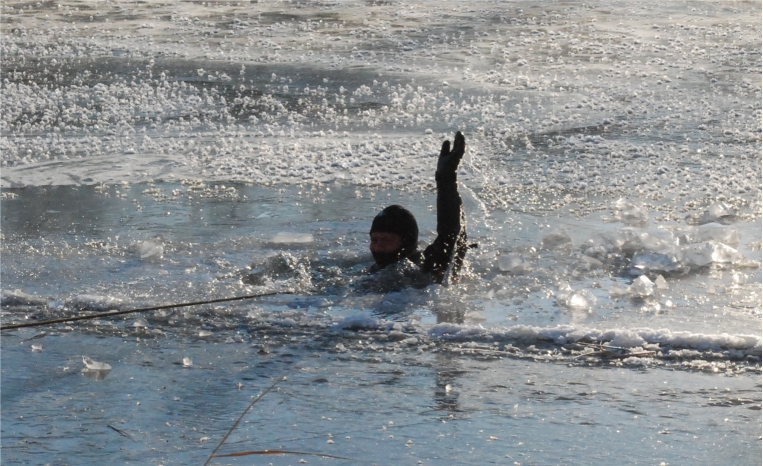 Если вы провалились, 
что делать?
Главное, не терять самообладание!
Не паникуйте, не делайте резких движений, старайтесь дышать ровно, постоянно зовите на помощь окружающих.
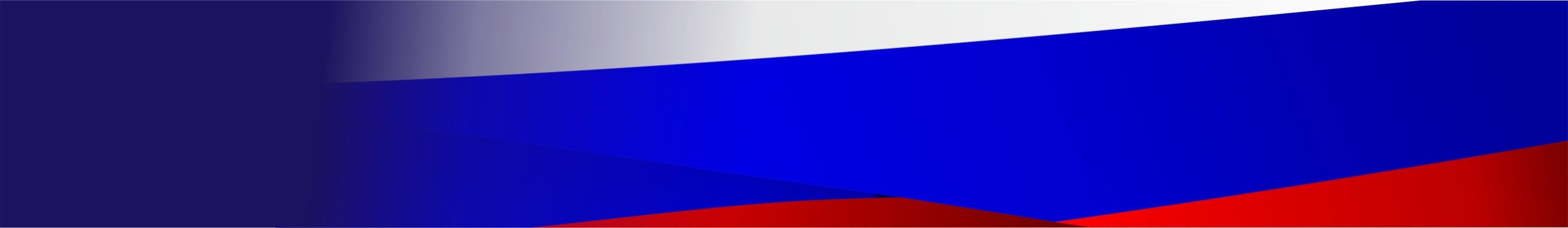 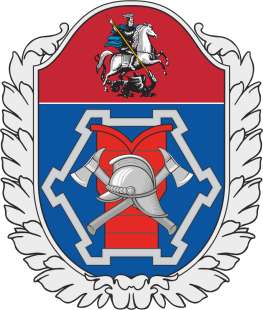 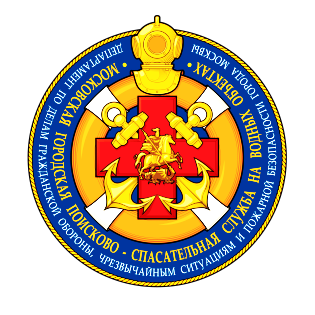 ДЕПАРТАМЕНТ ПО ДЕЛАМ ГРАЖДАНСКОЙ ОБОРОНЫ, ЧРЕЗВЫЧАЙНЫМ СИТУАЦИЯМ И ПОЖАРНОЙ БЕЗОПАСНОСТИ ГОРОДА МОСКВЫ
ГОСУДАРСТВЕННОЕ КАЗЁННОЕ УЧРЕЖДЕНИЕ ГОРОДА МОСКВЫ
«МОСКОВСКАЯ ГОРОДСКАЯ ПОИСКОВО-СПАСАТЕЛЬНАЯ СЛУЖБА НА ВОДНЫХ ОБЪЕКТАХ»
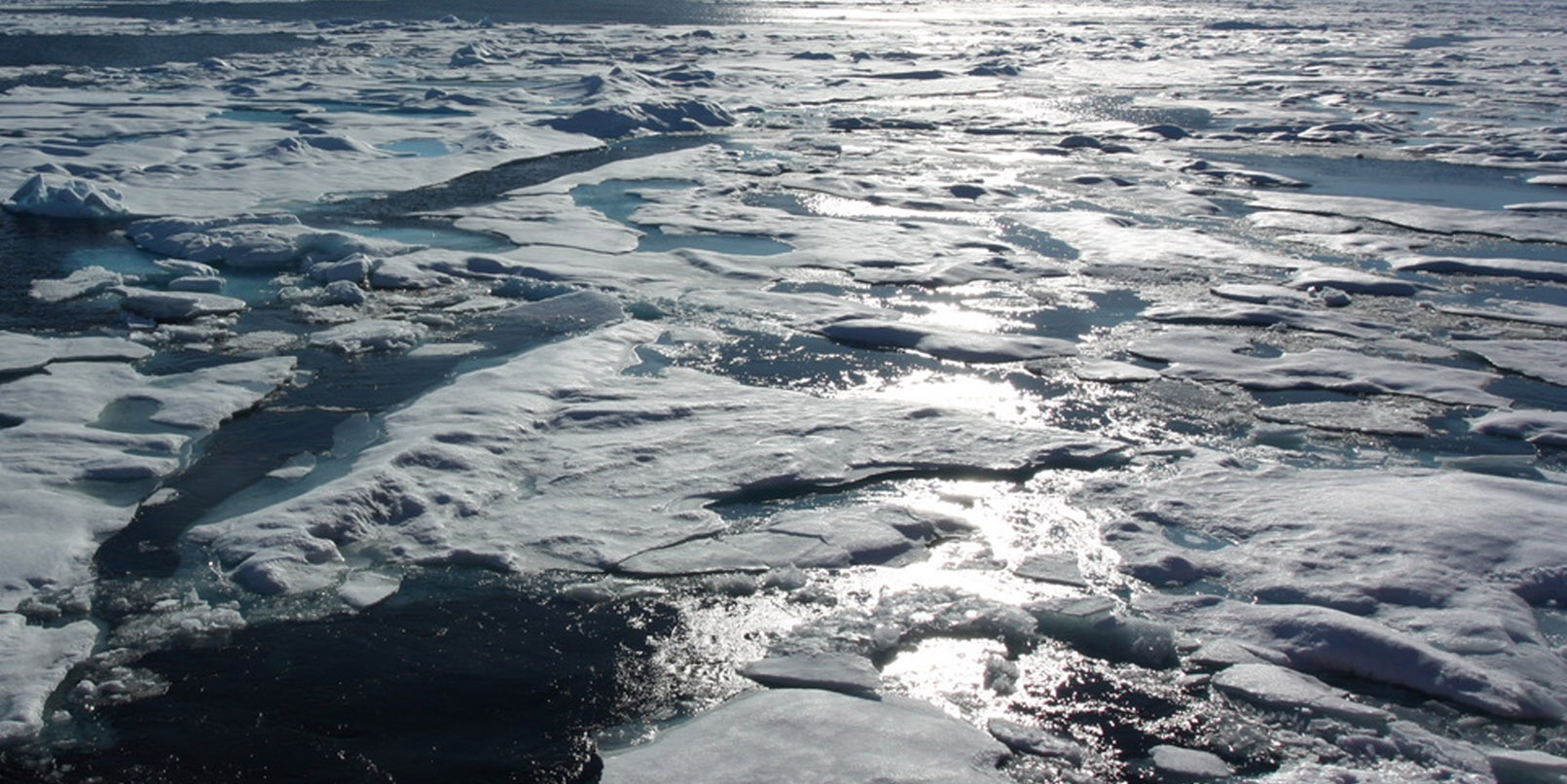 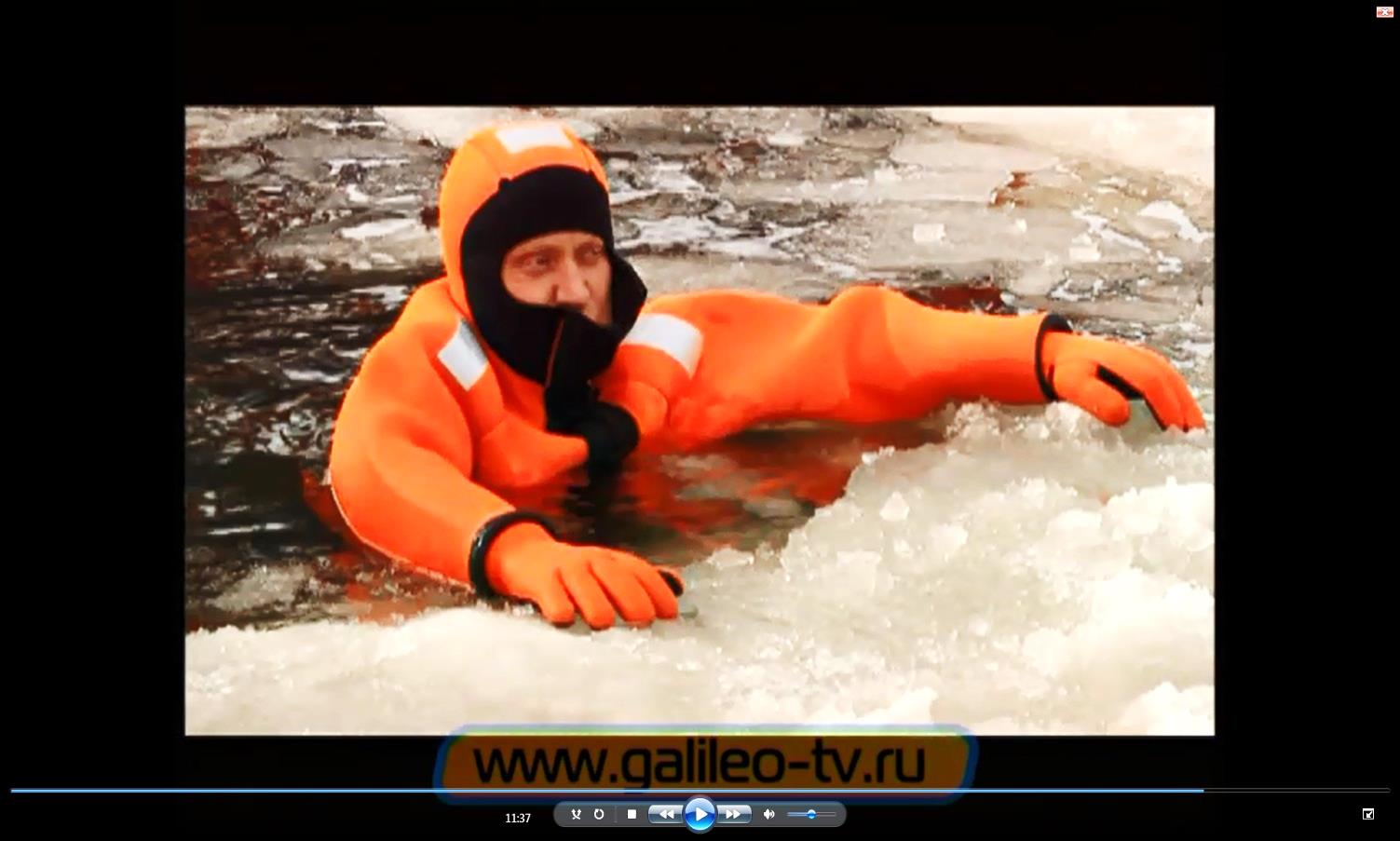 Широко раскиньте  руки.
Обопритесь о край полыньи.
Медленно наползайте на край льда грудью, поочередно вытаскивая на поверхность ноги.
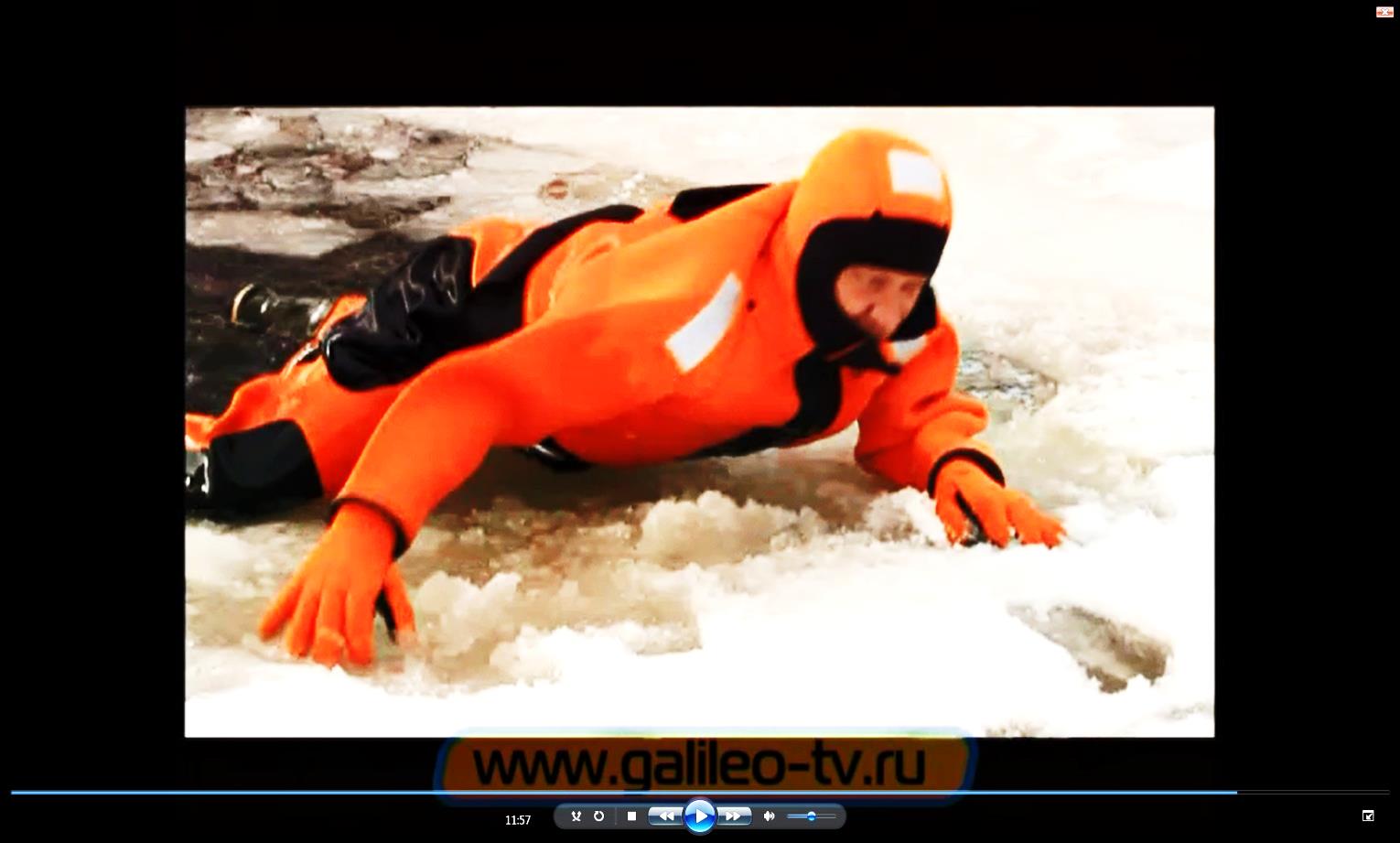 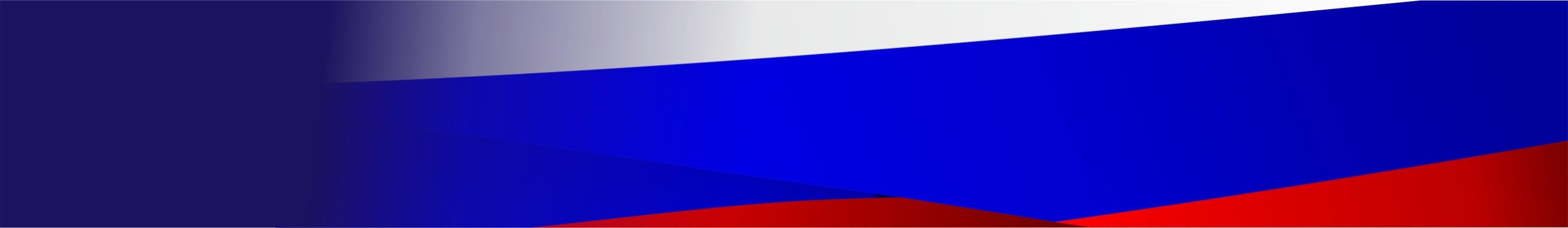 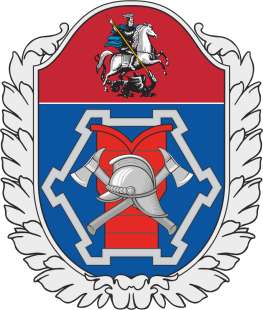 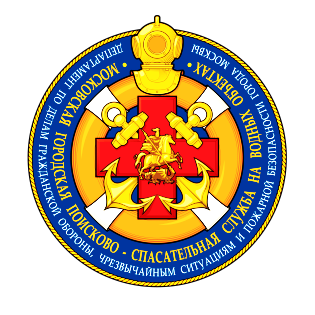 ДЕПАРТАМЕНТ ПО ДЕЛАМ ГРАЖДАНСКОЙ ОБОРОНЫ, ЧРЕЗВЫЧАЙНЫМ СИТУАЦИЯМ И ПОЖАРНОЙ БЕЗОПАСНОСТИ ГОРОДА МОСКВЫ
ГОСУДАРСТВЕННОЕ КАЗЁННОЕ УЧРЕЖДЕНИЕ ГОРОДА МОСКВЫ
«МОСКОВСКАЯ ГОРОДСКАЯ ПОИСКОВО-СПАСАТЕЛЬНАЯ СЛУЖБА НА ВОДНЫХ ОБЪЕКТАХ»
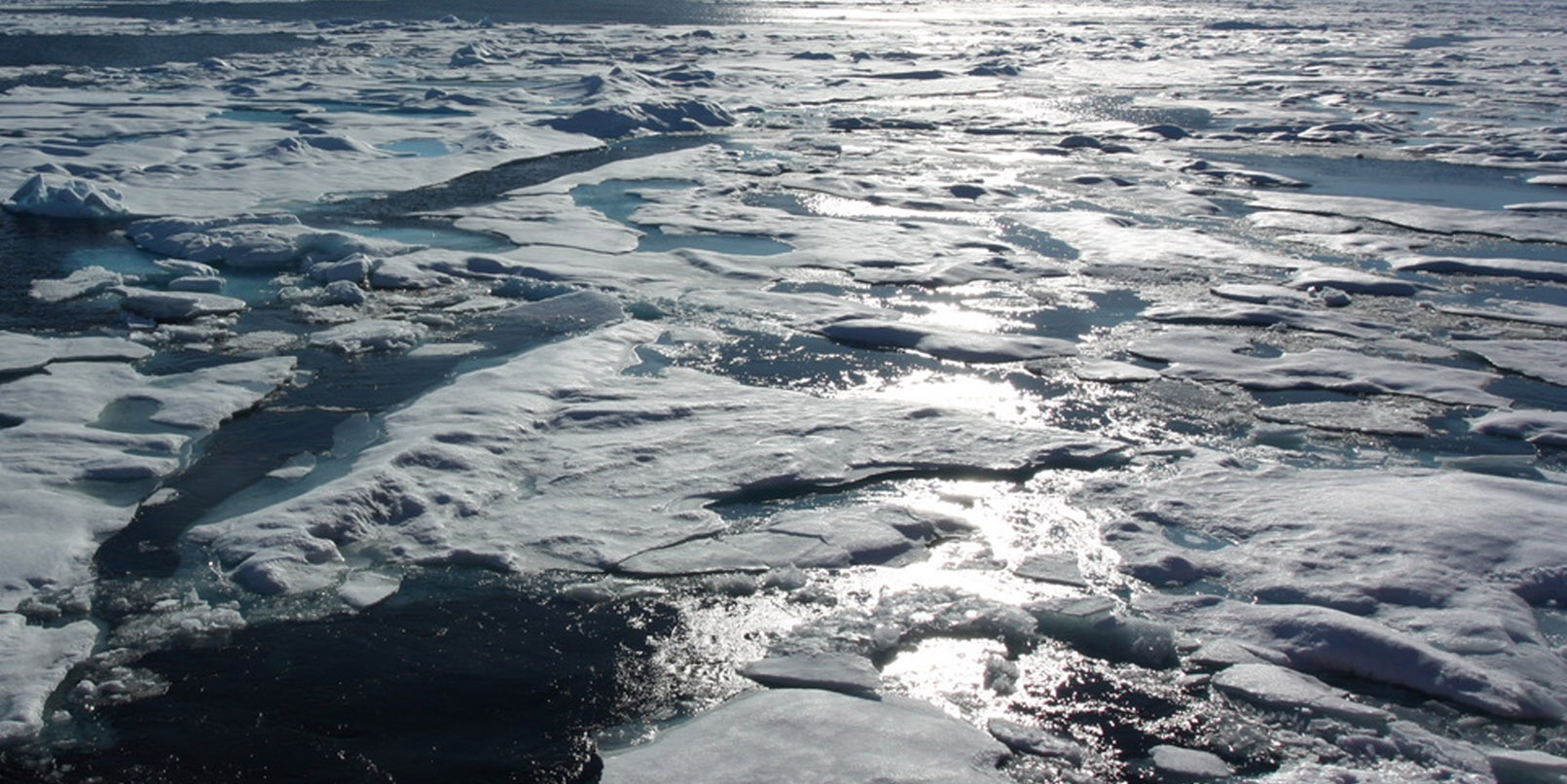 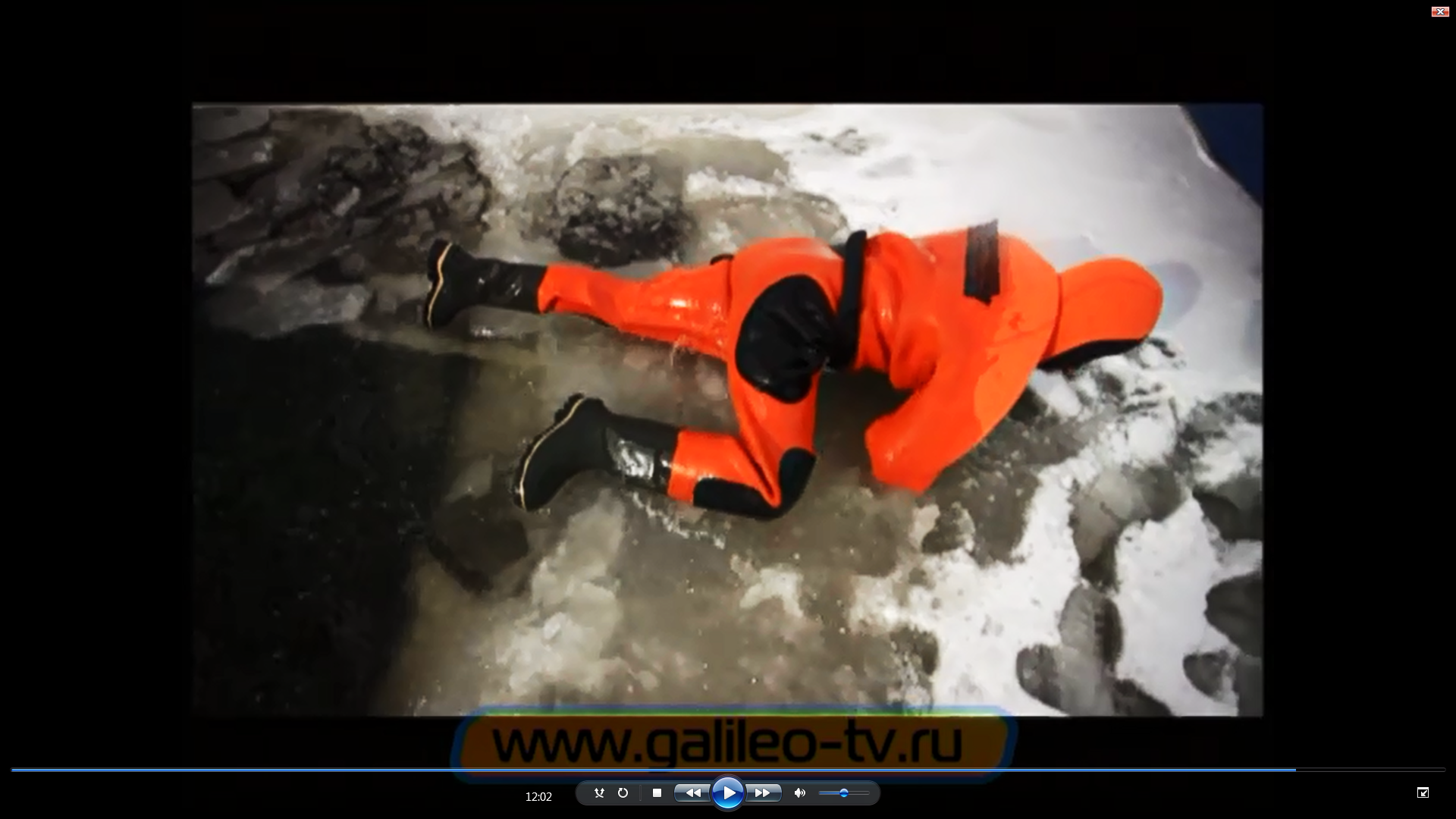 Выбравшись из промоины
не вставайте на ноги и даже на колени, не бегите, а осторожно откатитесь и ползите до самого берега.
Выбирайтесь  в  ту  сторону,  откуда  пришли,  
так как там проверенный  лёд.
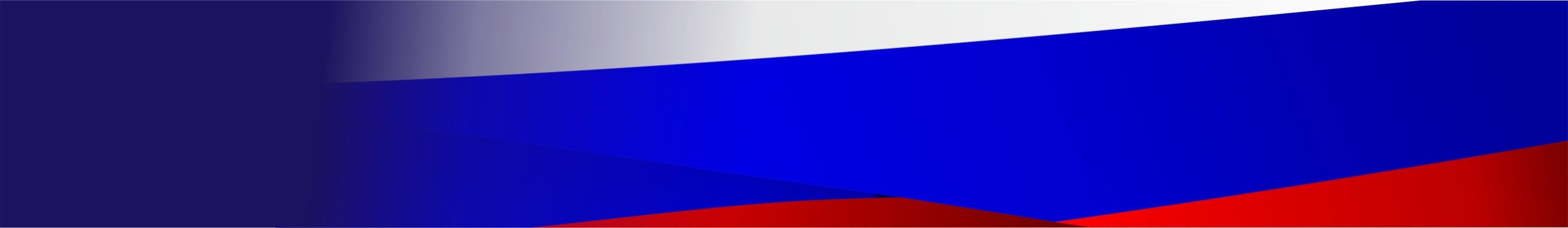 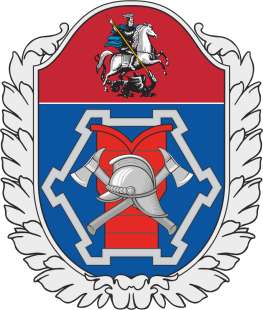 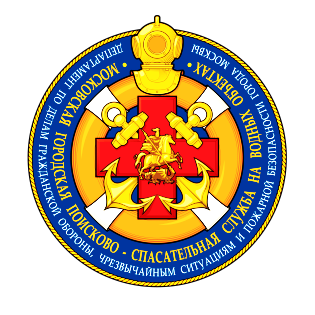 ДЕПАРТАМЕНТ ПО ДЕЛАМ ГРАЖДАНСКОЙ ОБОРОНЫ, ЧРЕЗВЫЧАЙНЫМ СИТУАЦИЯМ И ПОЖАРНОЙ БЕЗОПАСНОСТИ ГОРОДА МОСКВЫ
ГОСУДАРСТВЕННОЕ КАЗЁННОЕ УЧРЕЖДЕНИЕ ГОРОДА МОСКВЫ
«МОСКОВСКАЯ ГОРОДСКАЯ ПОИСКОВО-СПАСАТЕЛЬНАЯ СЛУЖБА НА ВОДНЫХ ОБЪЕКТАХ»
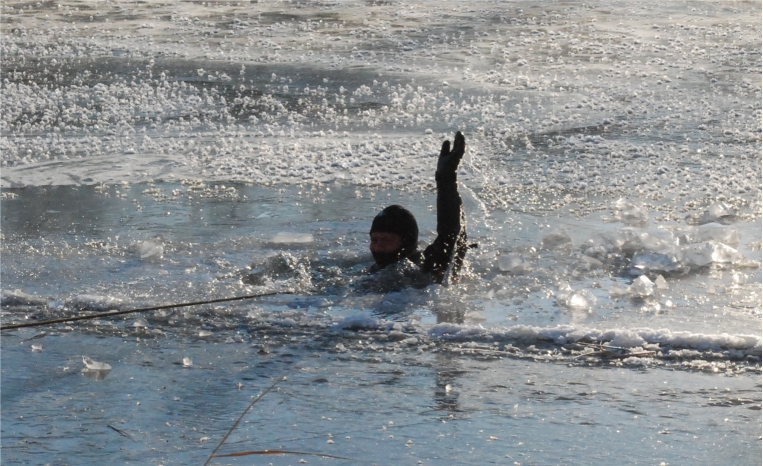 Телефоны служб экстренной помощи:
101, 112,
8(495) 637-22-22